BJT current mirrors
BJT simple current mirror
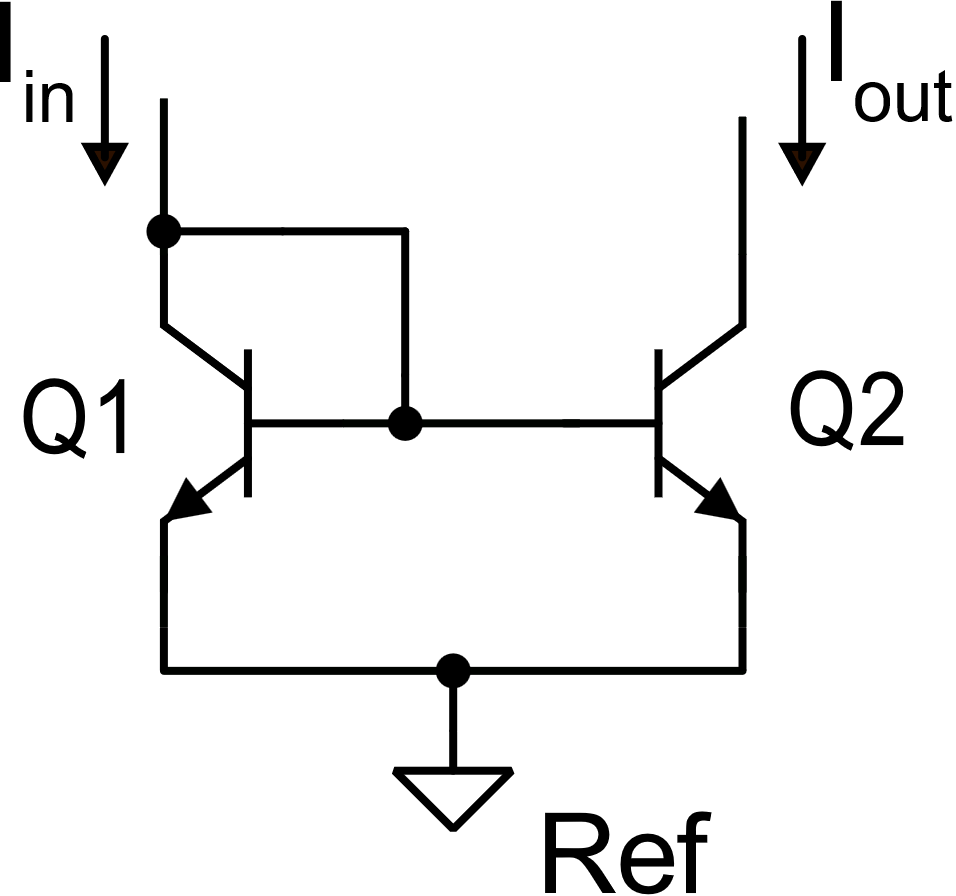 Vout=Vin
P. Bruschi – Microelectronic System Design
1
BJT simple current mirror: parameters
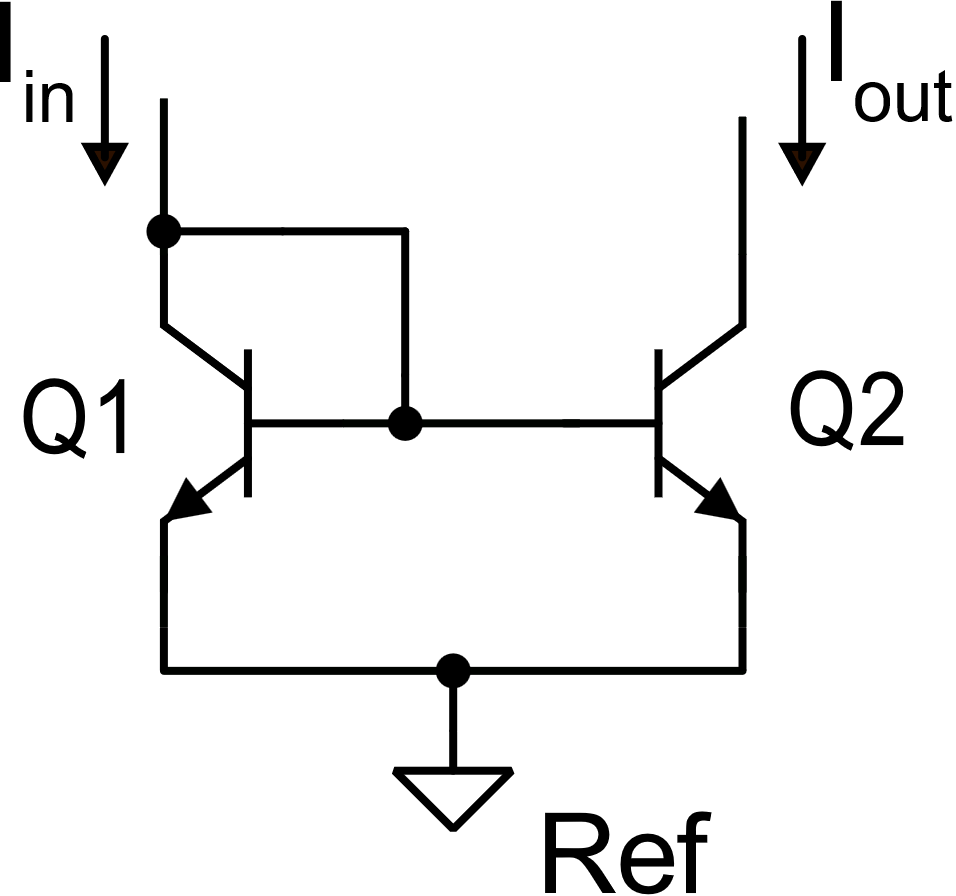 P. Bruschi – Microelectronic System Design
2
BJT simple mirror: impact of base currents
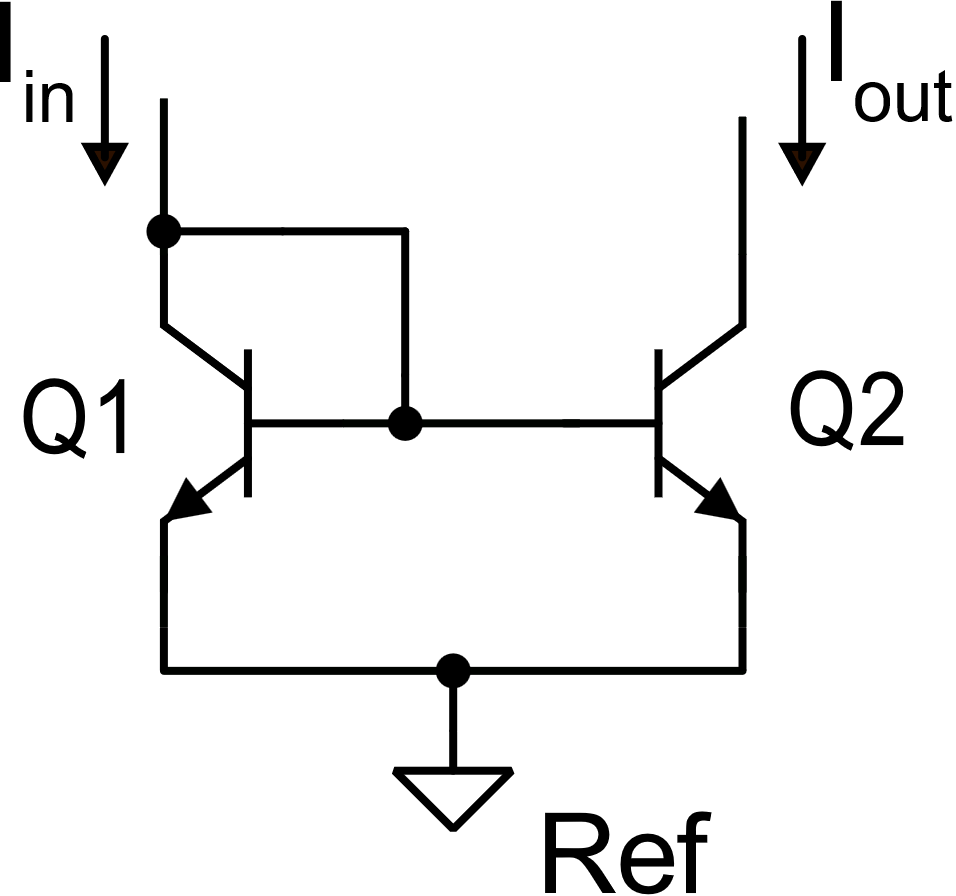 P. Bruschi – Microelectronic System Design
3
BJT simple mirror: impact of base currents
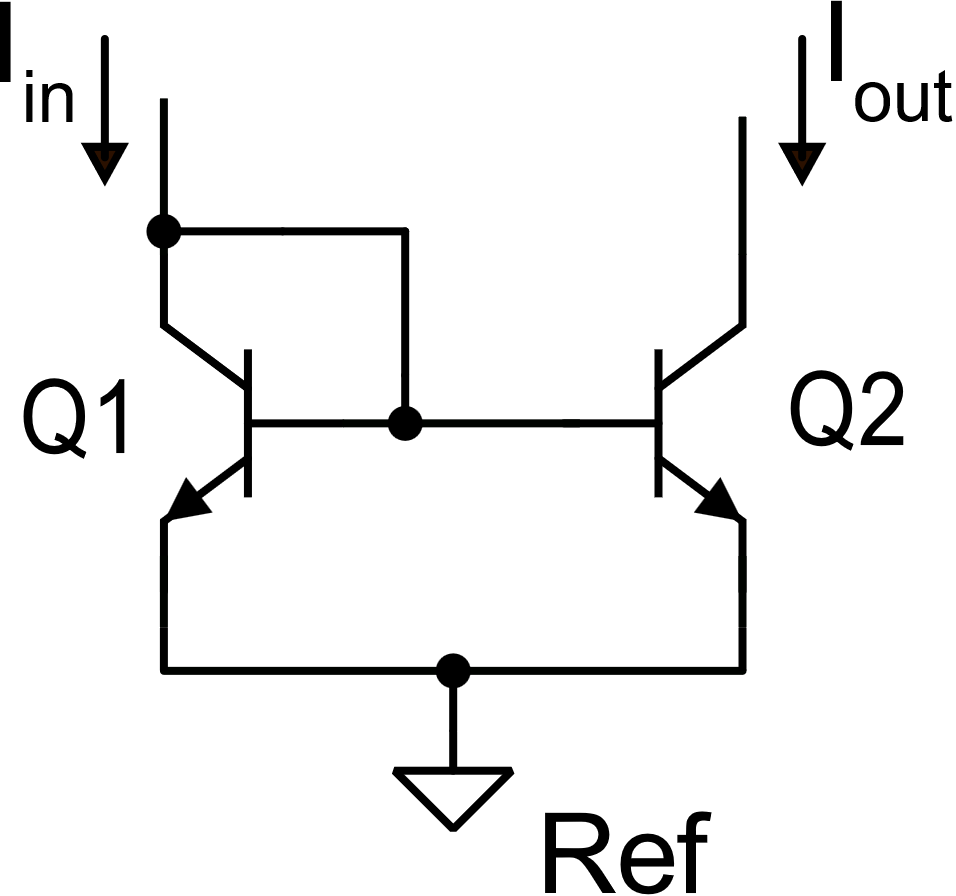 P. Bruschi – Microelectronic System Design
4
Simple mirror with emitter degeneration to increase the output resistance
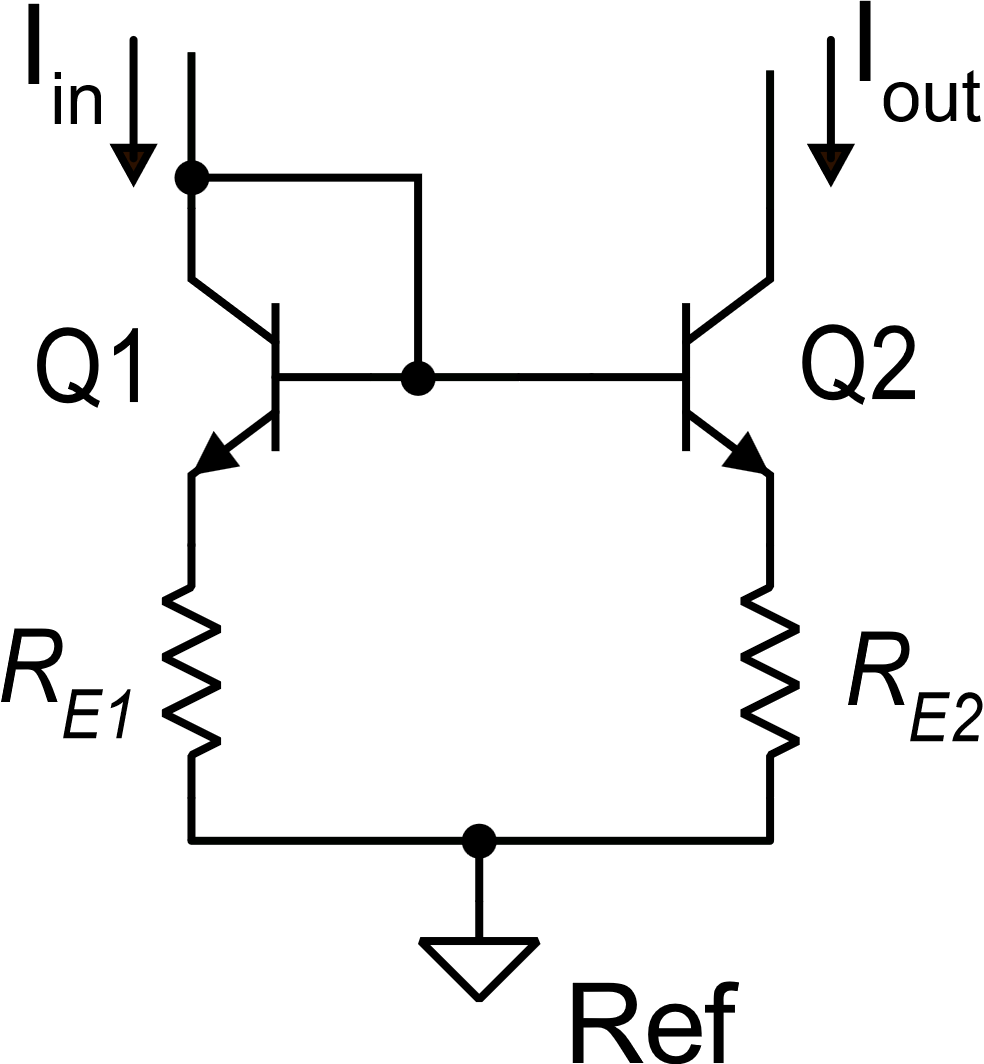 for Vin=Vout , only if:
The voltage drop across RE1 (RE2) makes VIN and VMIN worse than in the simple mirror
P. Bruschi – Microelectronic System Design
5
BJT current mirror with emitter degeneration: parameters
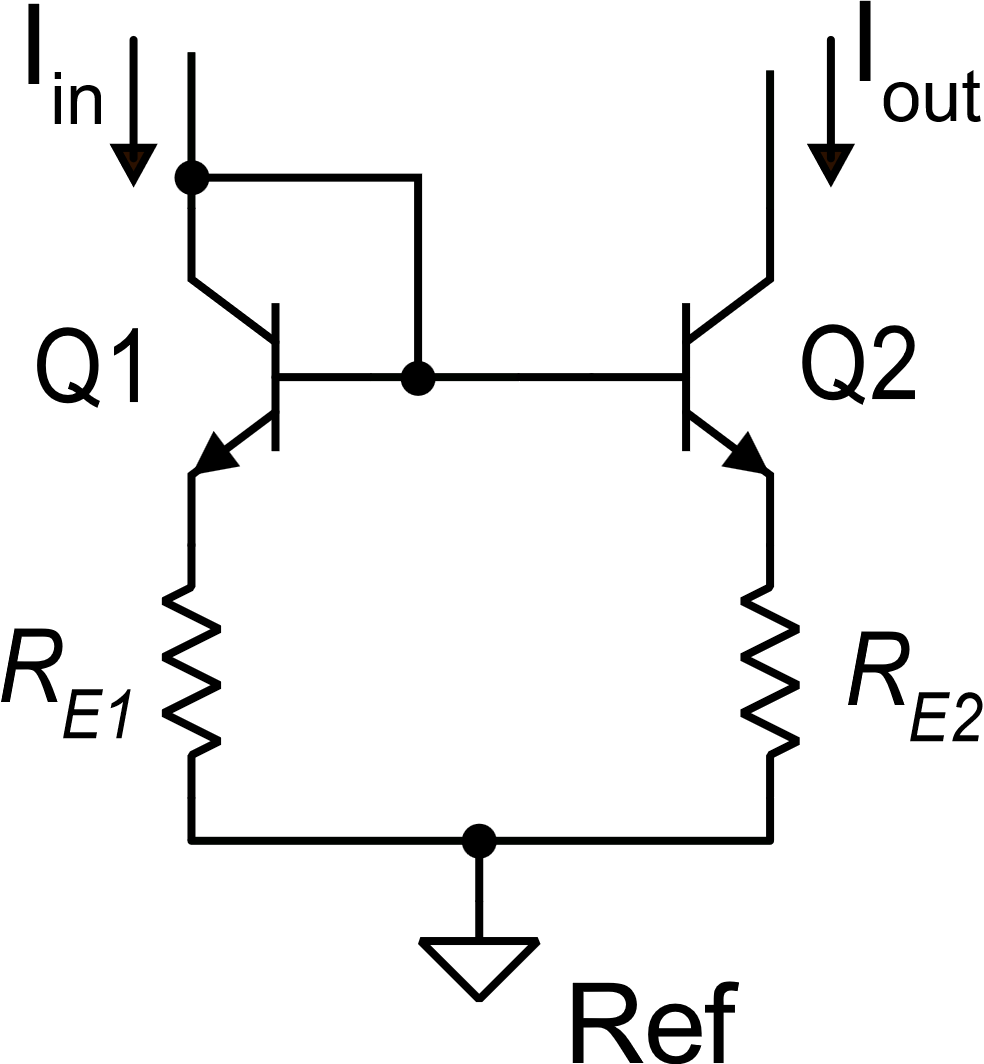 Example: with IC2RE2 =225 mV, and VT=25 mV, Rout=10ro2
The error due to the base currents is the same as in the simple mirror
P. Bruschi – Microelectronic System Design
6
The Widlar current source
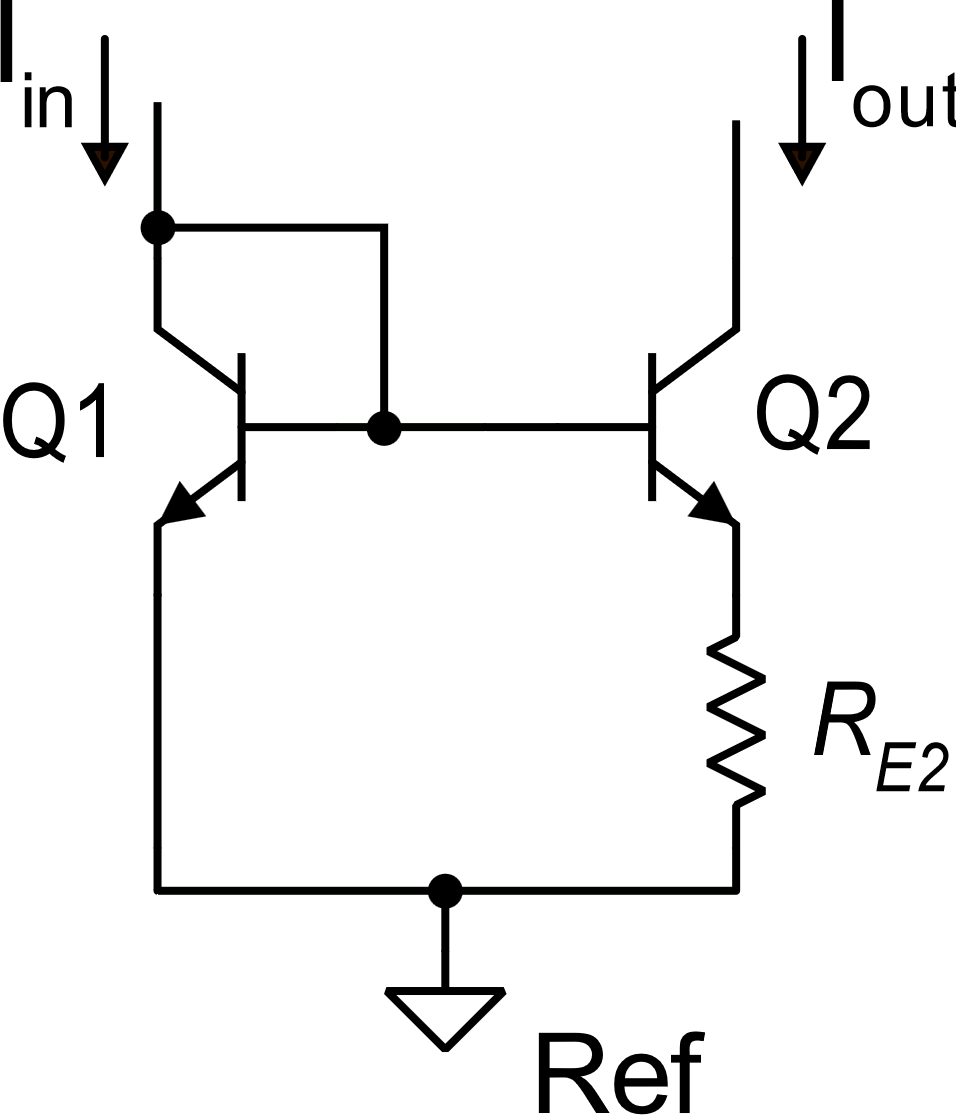 If Q1=Q2  (IS1=IS2)
P. Bruschi – Microelectronic System Design
7
The Widlar current source: A non-linear current mirror
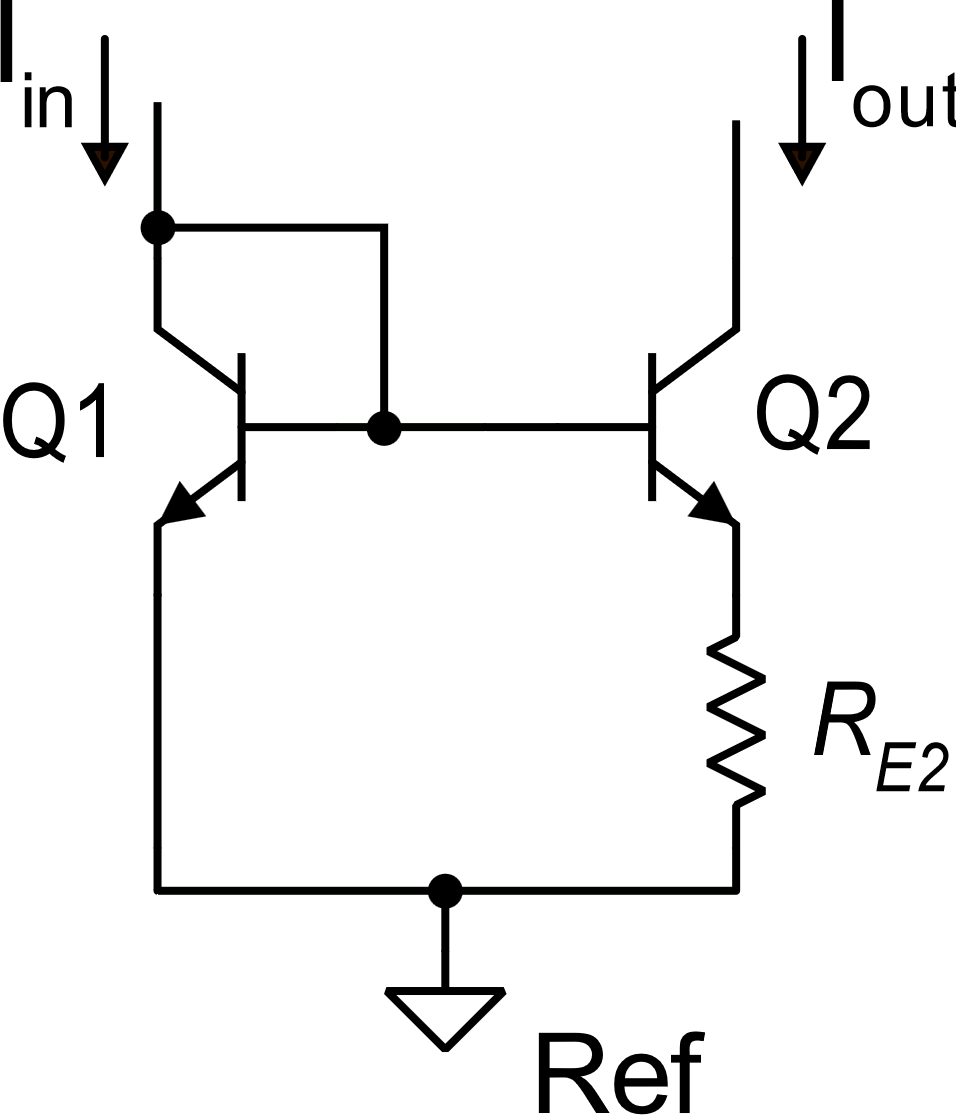 Since the IC2/IC1 ratio is not constant, but depends on IC2 (and then on the input current), the behavior is non-linear
Slope < d.c gain
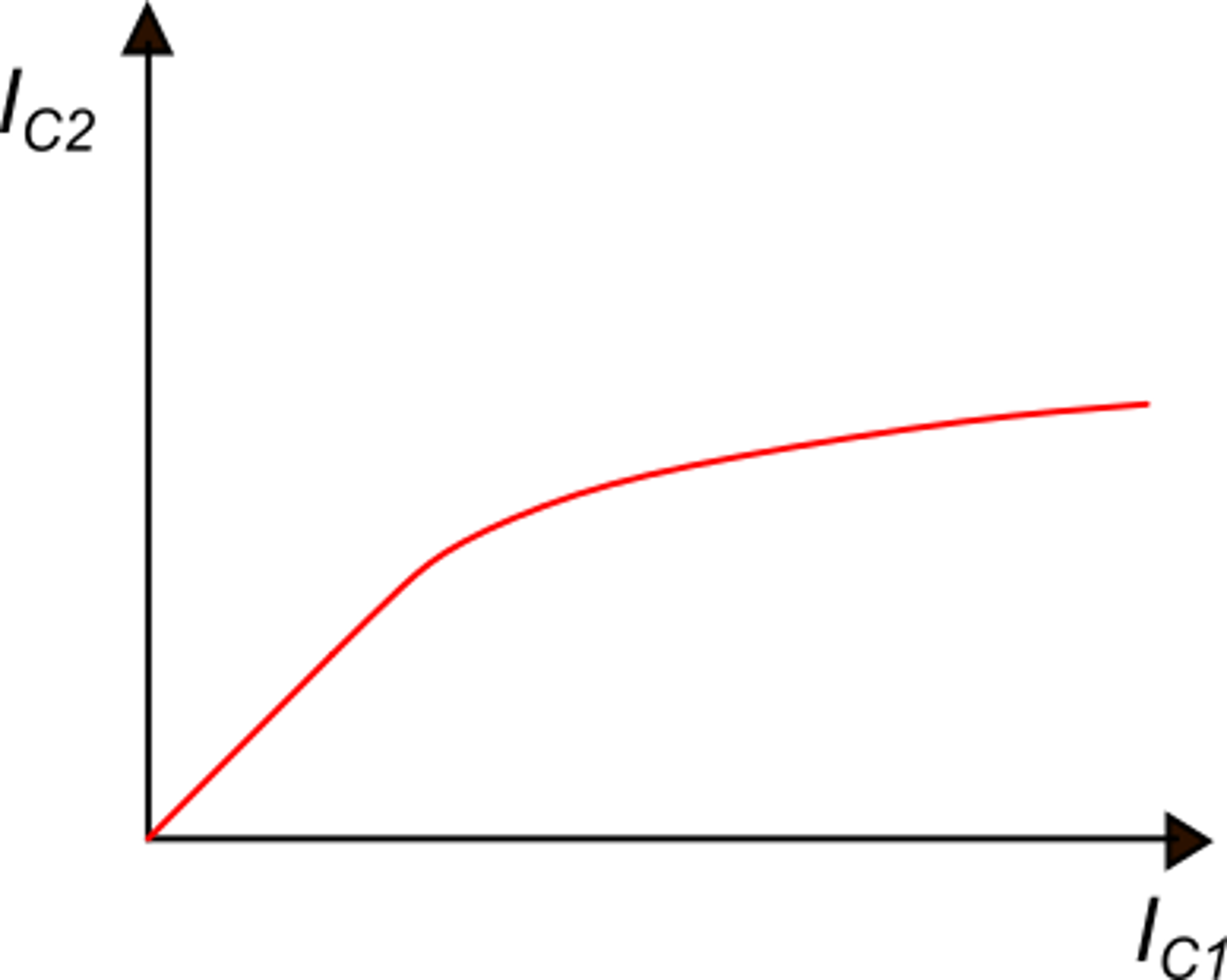 gain=1
gain<1
The Widlar source was used to produce an almost constant current (Iout) from a variable current Iin
P. Bruschi – Microelectronic System Design
8
BJT cascode current mirror
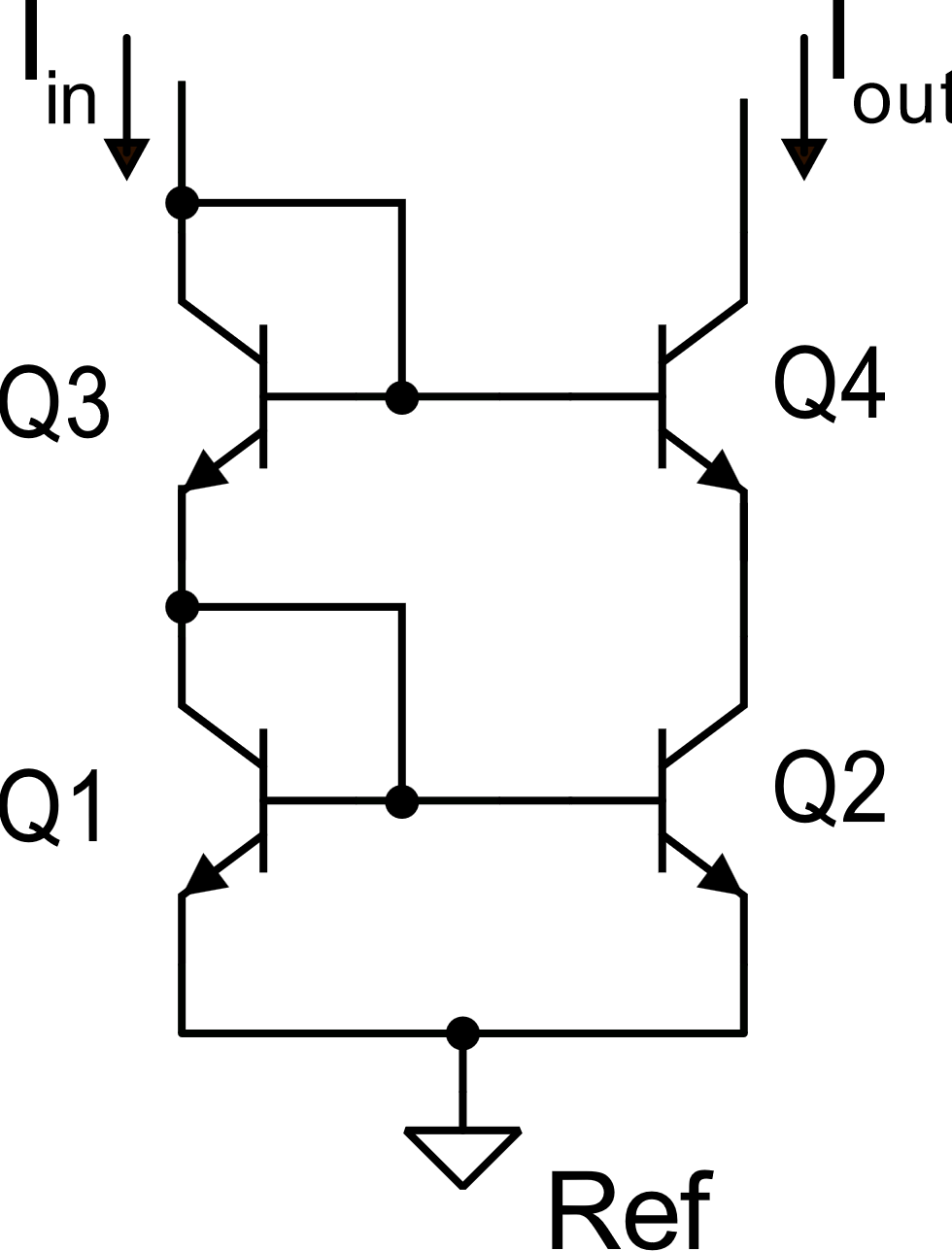 If we make:
then:
almost independently of Vout
Design rule
P. Bruschi – Microelectronic System Design
9
BJT cascode current mirror: Rout
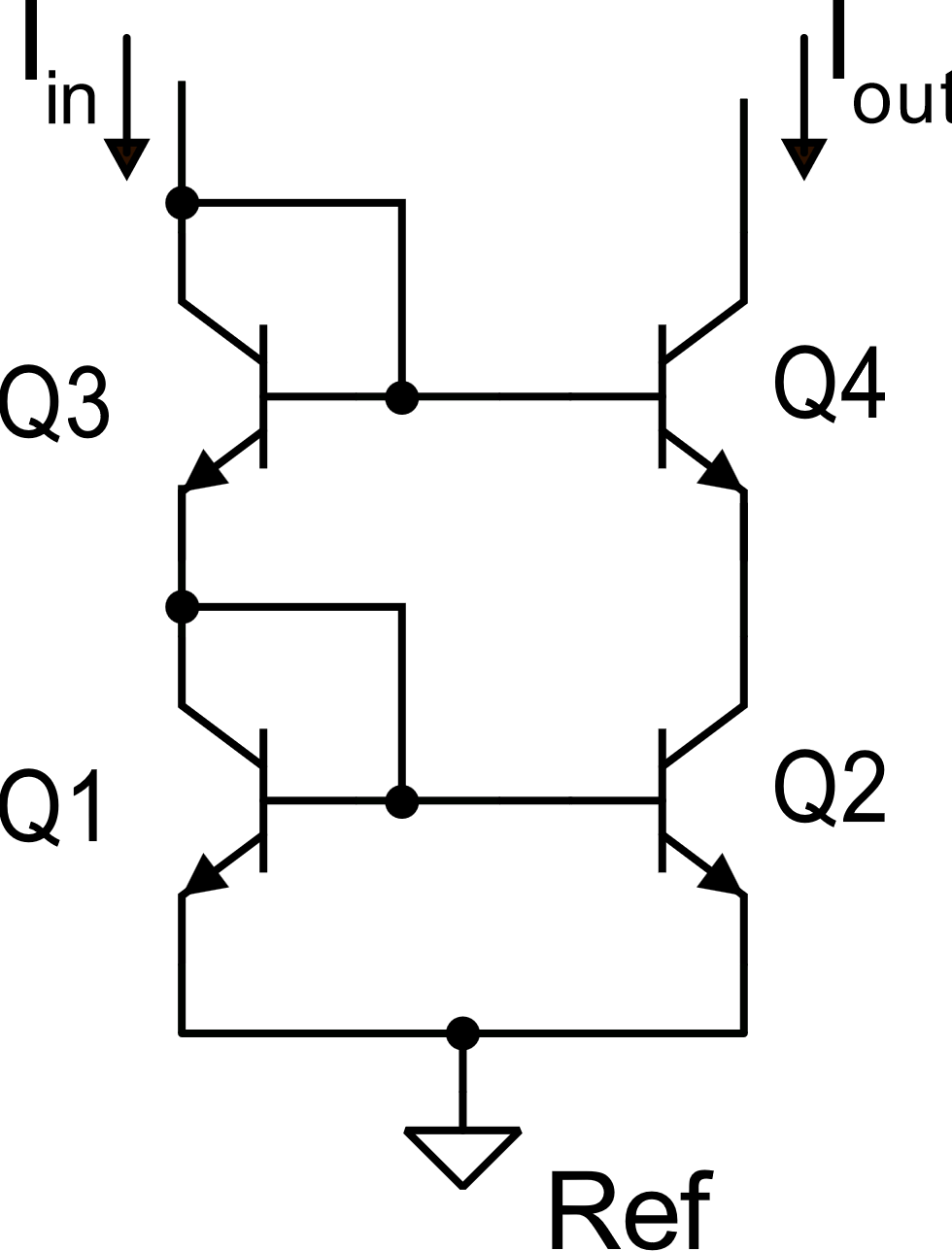 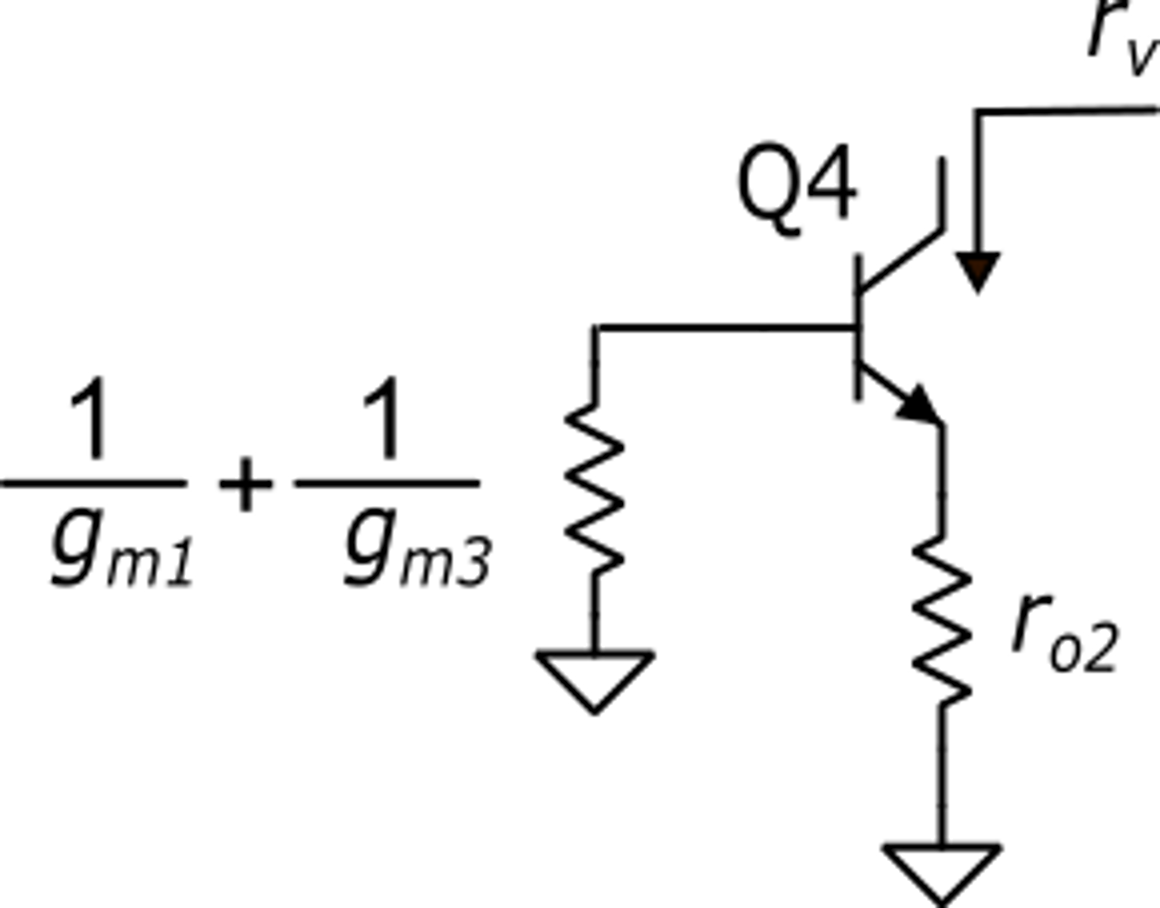 It can be shown that:
There is interaction of the output branch (Q2,Q4) with the input one (Q3,Q4) caused by the base currents. This interaction is not present in the cascode MOSFET
P. Bruschi – Microelectronic System Design
10
BJT cascode current mirror: effect of base currents
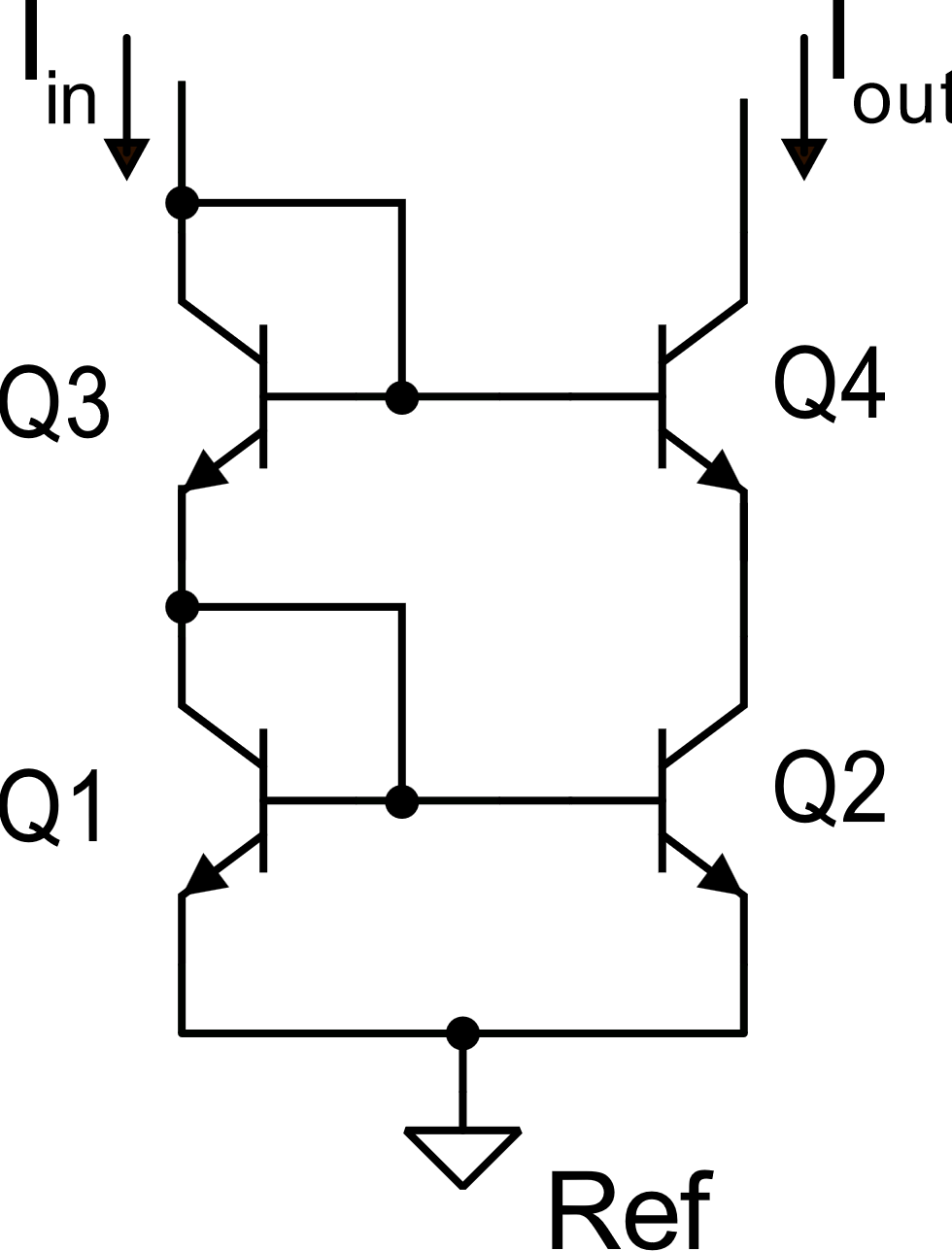 using the approximation:
P. Bruschi – Microelectronic System Design
11
BJT cascode current mirror: summary of parameters
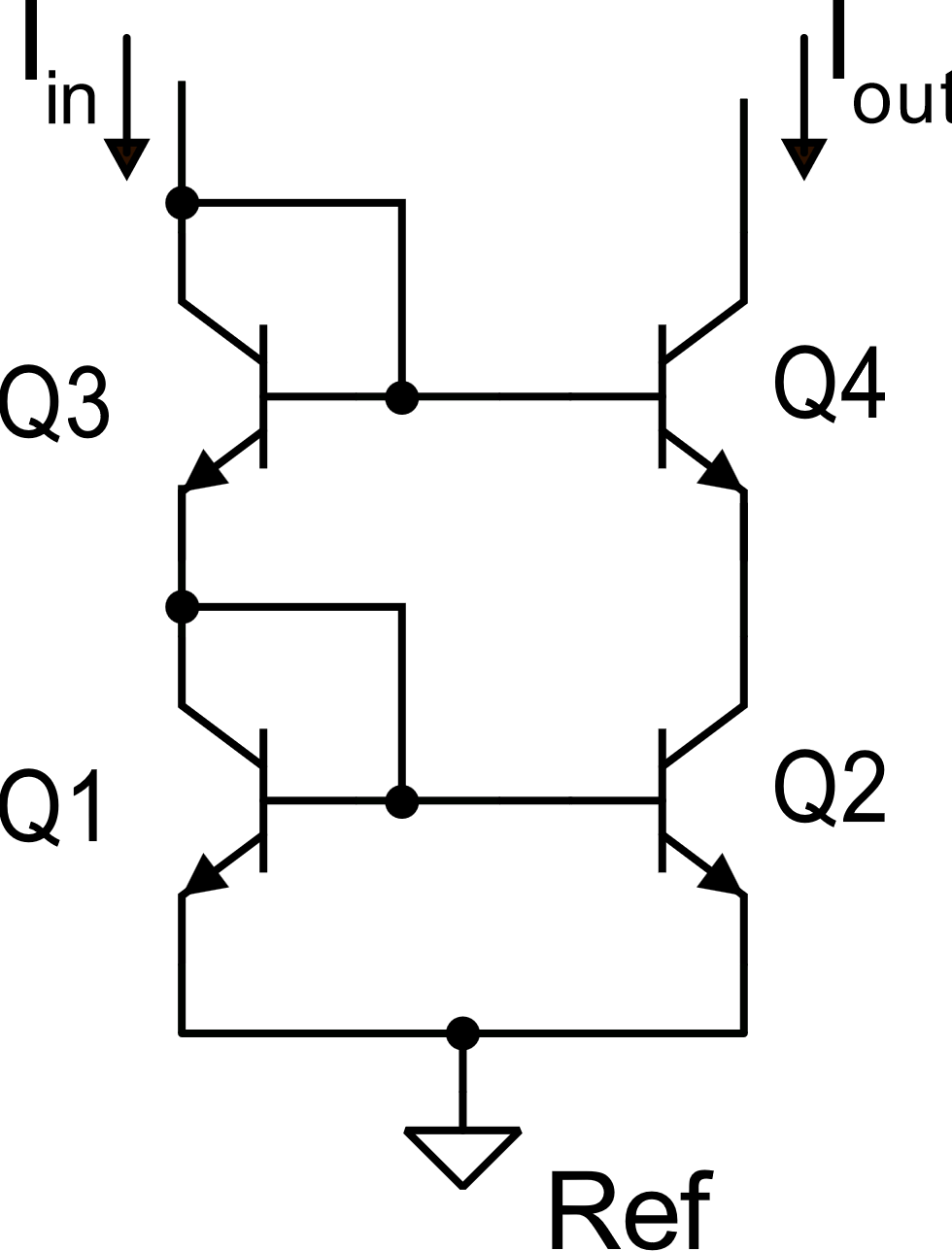 The output resistance is increased by a factor around hfe/2, which is paid with an increase of both VIN and VMIN. The relative error due to the base current is doubled with respect of the simple mirror.
Due to the mentioned drawbacks of the BJT cascode current mirror, other solutions, such as the emitter degenerated mirror and Wilson mirror are often preferred.
P. Bruschi – Microelectronic System Design
12
Methods to reduce the impact of the base currents: the "beta helper"
beta helper
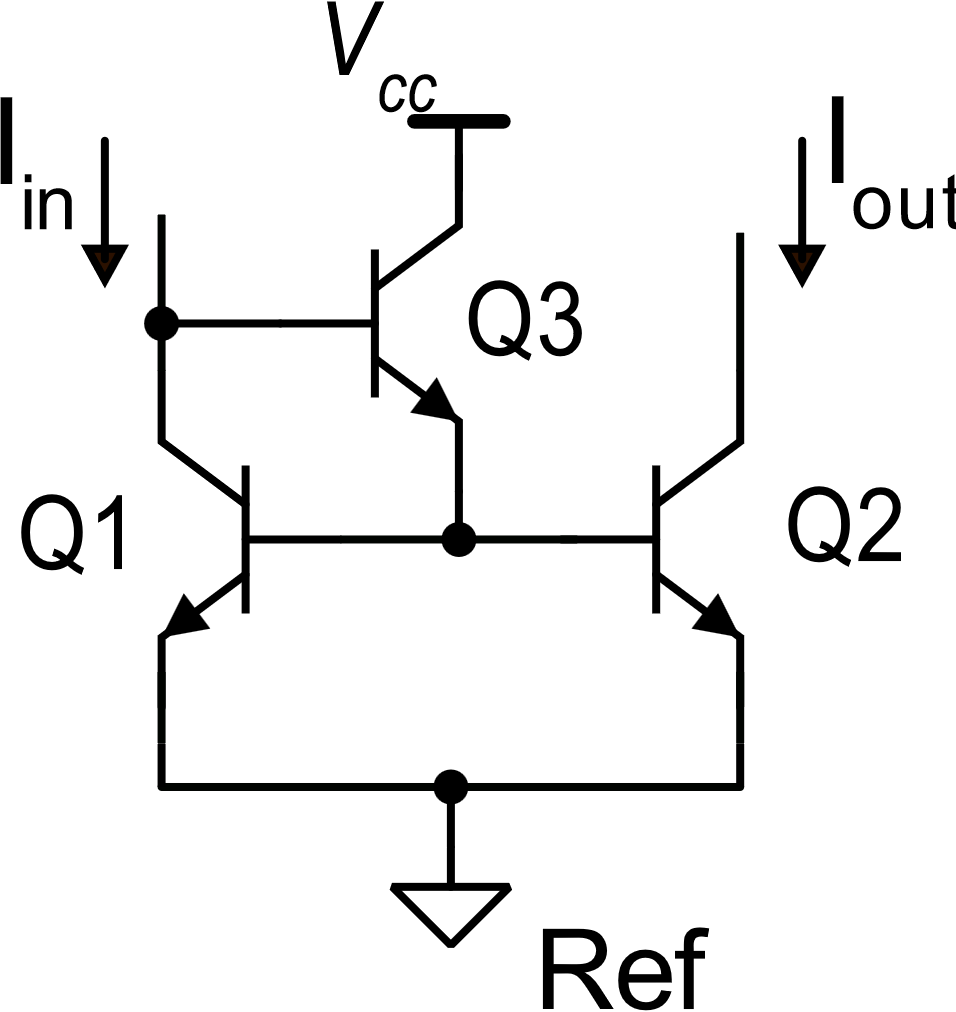 P. Bruschi – Microelectronic System Design
13
Simple mirror with emitter degeneration and beta helper
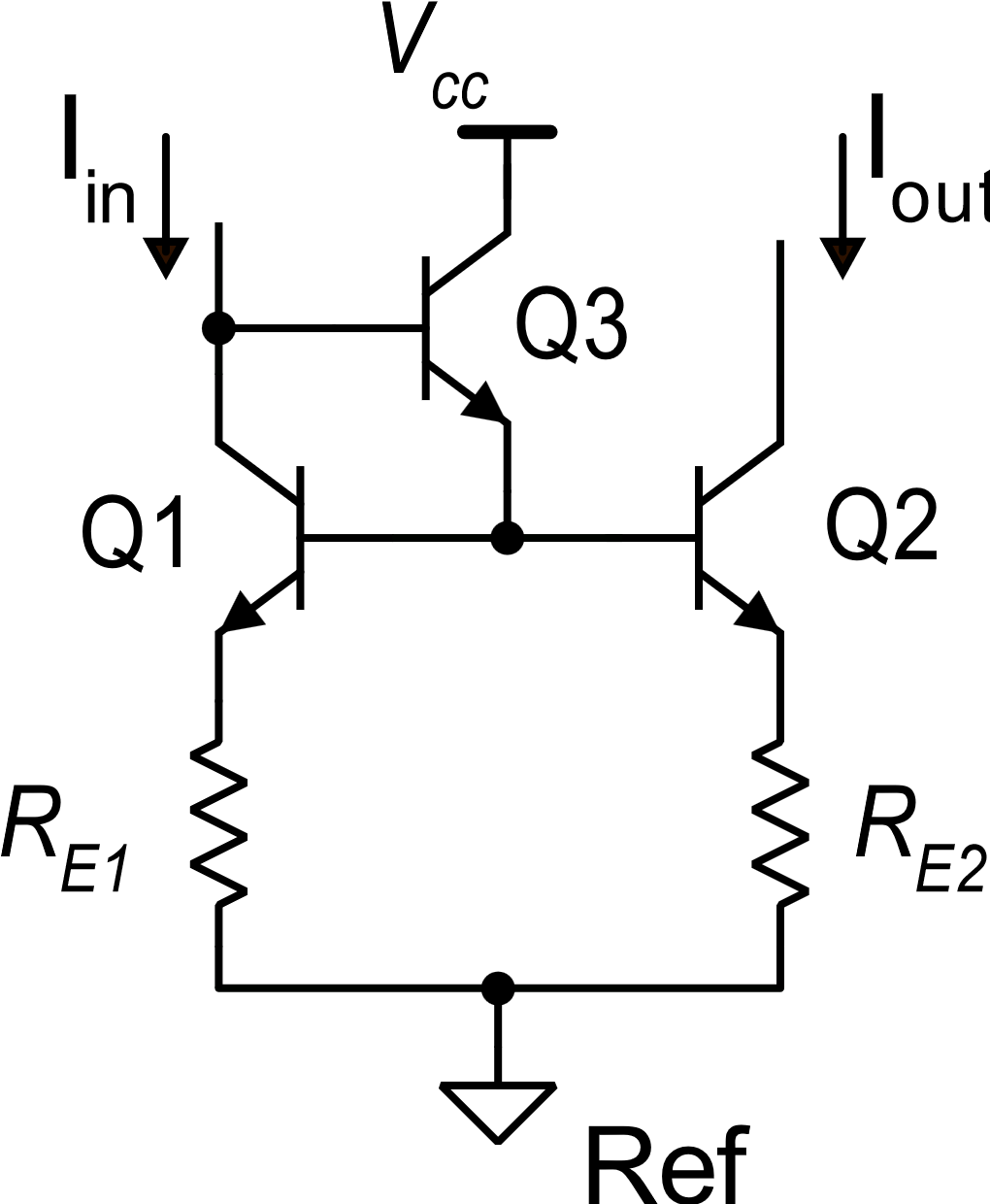 This mirror offers a good output resistance and small base-current related error.
This made it a popular choice for the design of  BJT op-amps.
Its large VIN prevents its use in low supply voltage circuits
P. Bruschi – Microelectronic System Design
14
Mirrors in the 741
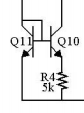 Widlar
Current source:
Bias current
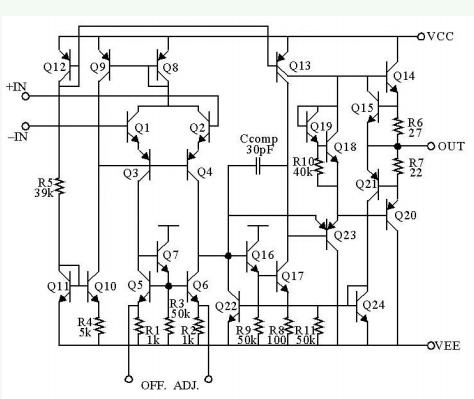 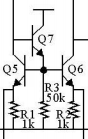 Beta helper +
Emitter deg: accurate current inverter
P. Bruschi – Microelectronic System Design
15
Wilson current mirror
Target: to obtain the same output resistance of a cascode mirror, but with smaller impact of base currents on the current gain accuracy.
Note: the Q2-Q1 mirror transmits the output current (Iout) back to the input branch
Operating principle
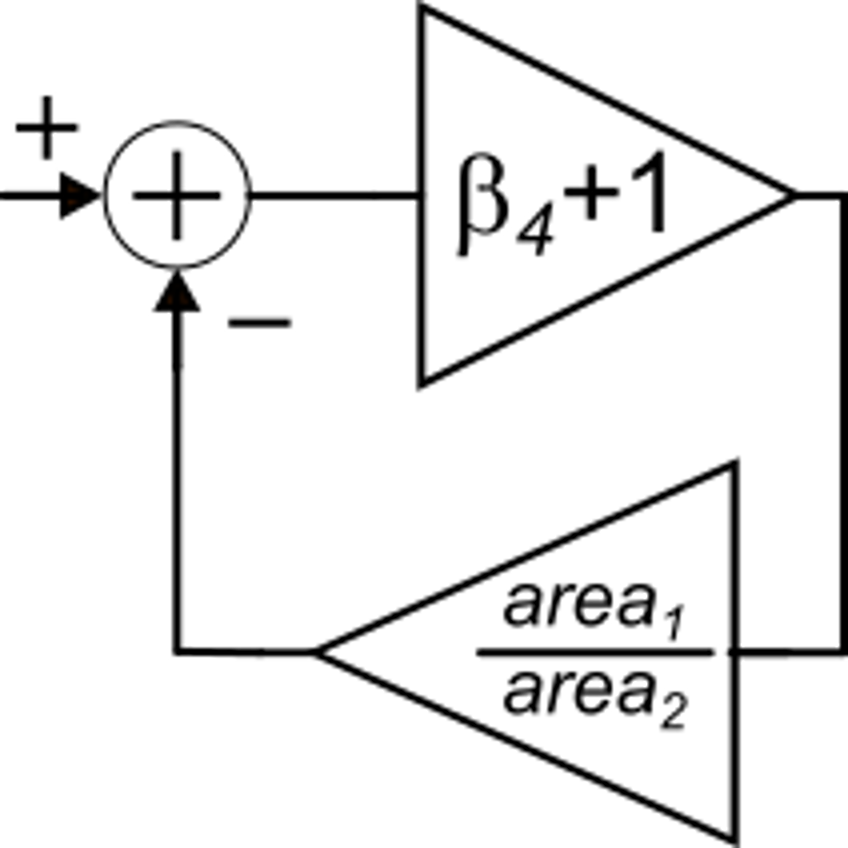 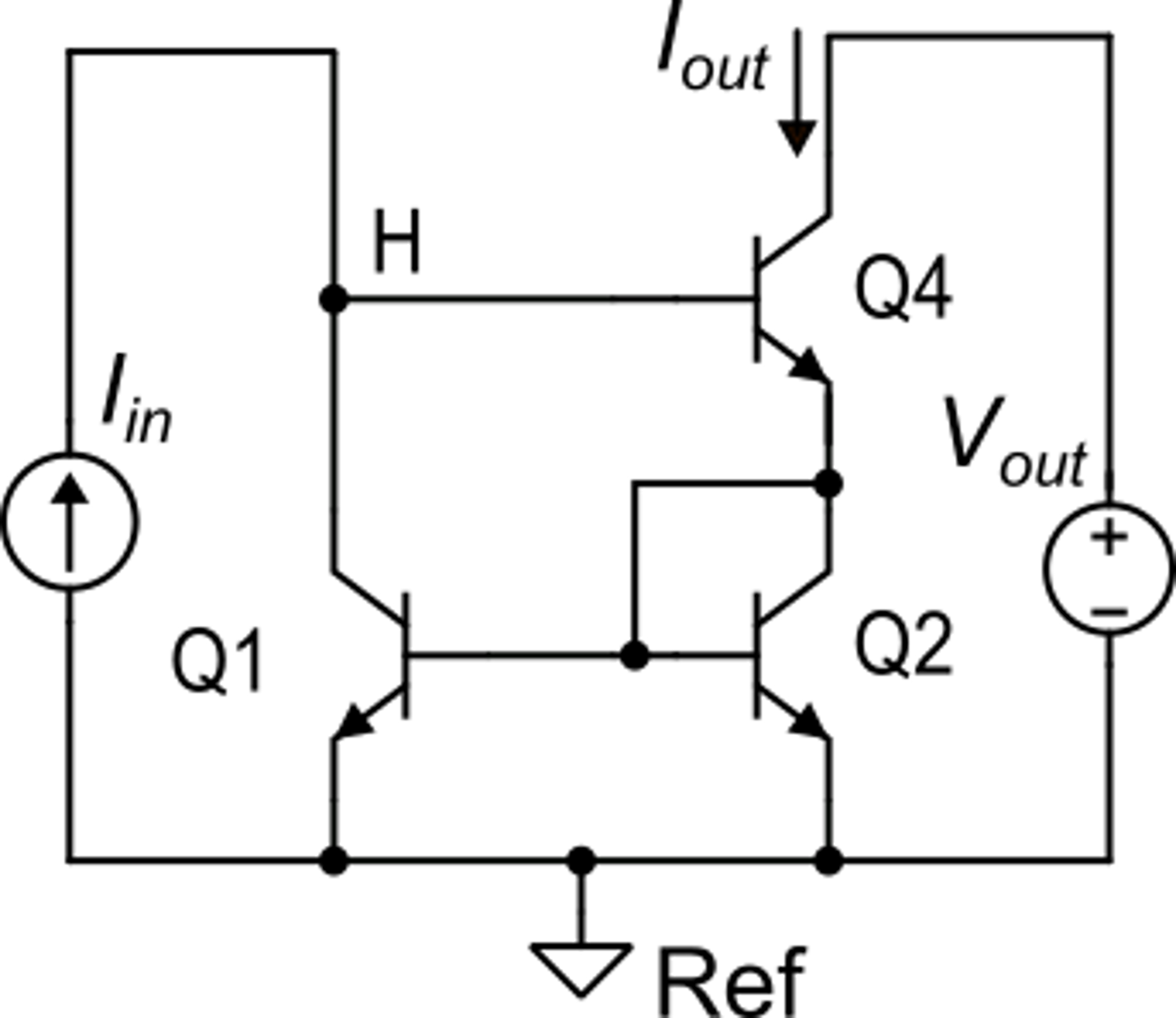 P. Bruschi – Microelectronic System Design
16
Wilson current mirror: start-up transient
until:
Q2, Q4: off
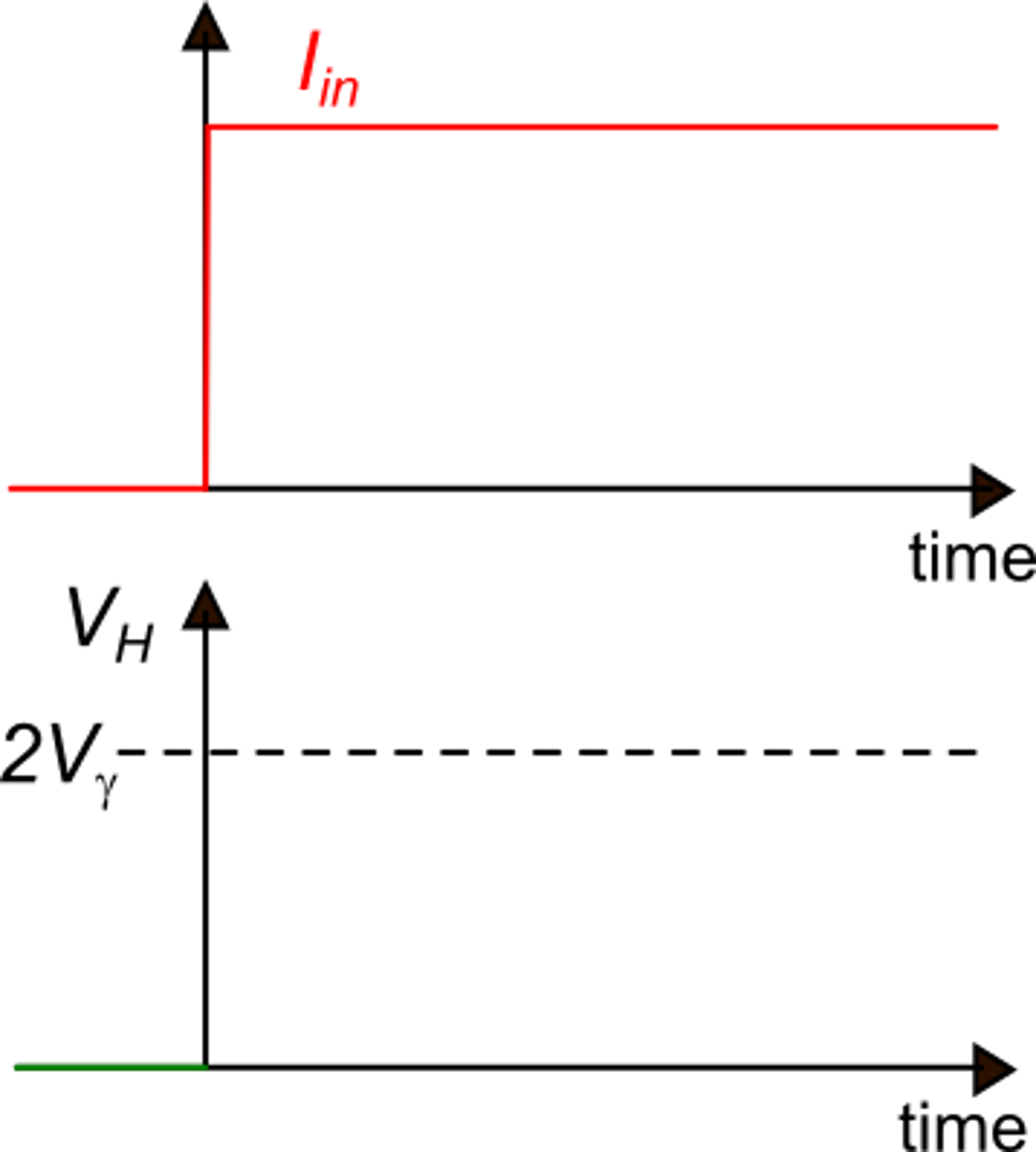 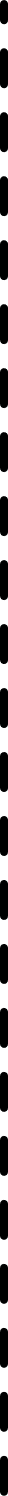 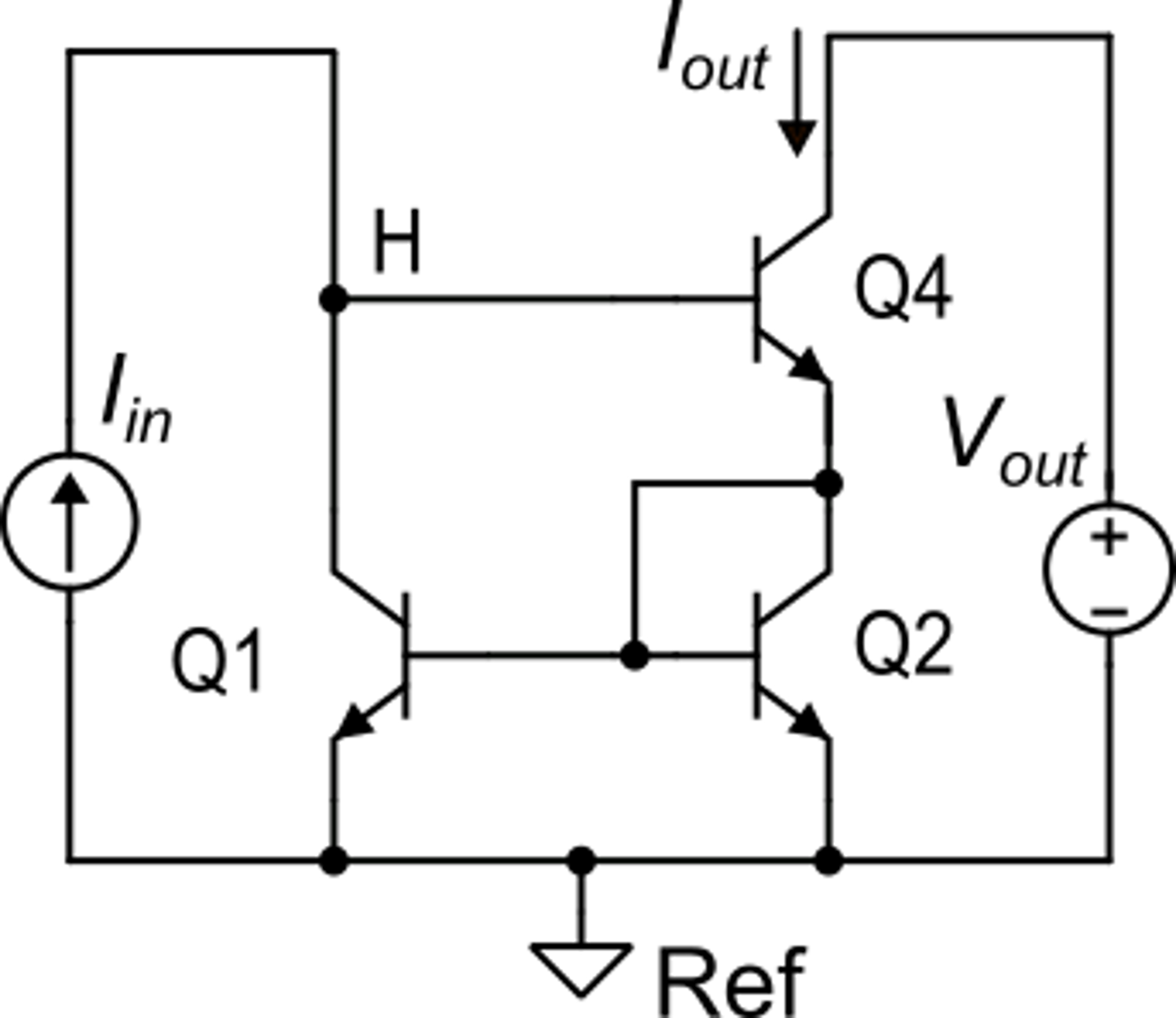 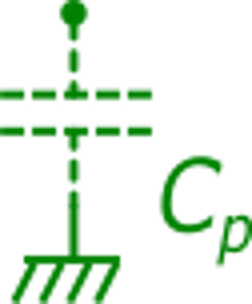 0
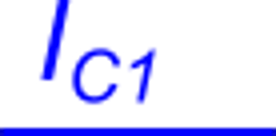 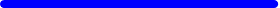 As VH approaches 2Vg, Q4 and Q2 turn on and the Q2 current is mirrored to M1
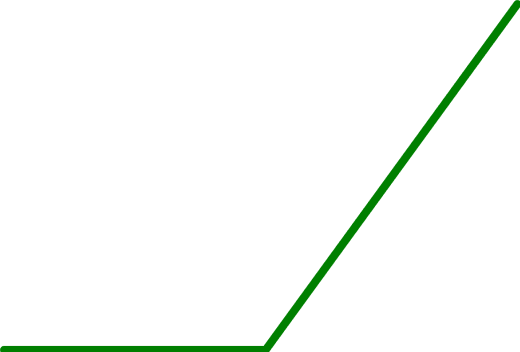 P. Bruschi – Microelectronic System Design
17
Wilson current mirror
IC1 starts increasing and taking part of Iin, away from Cp
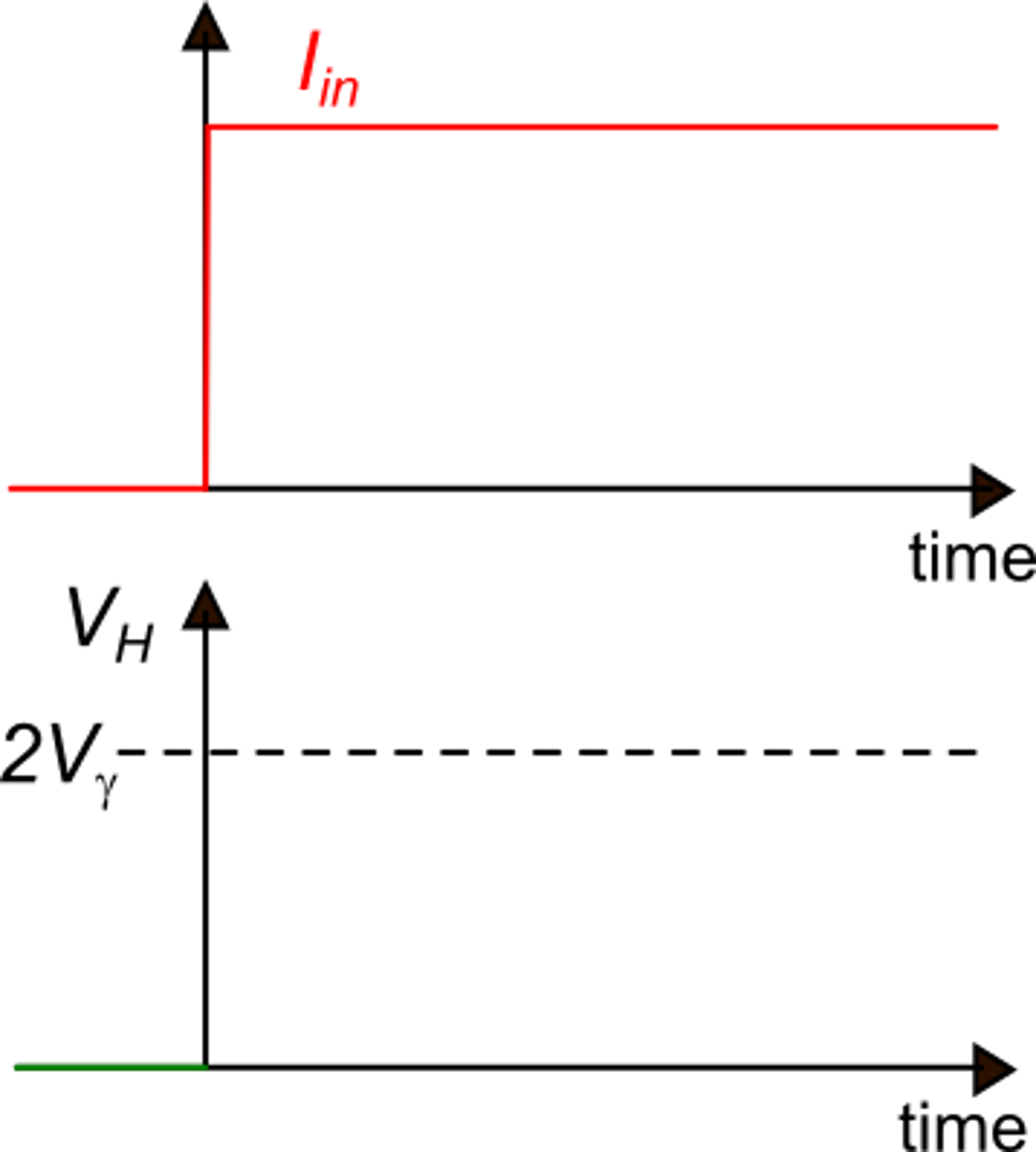 Due to the exponential law, small VH increments produce large IC2 (and then IC1) increases
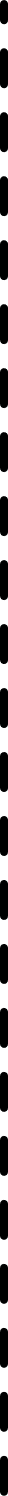 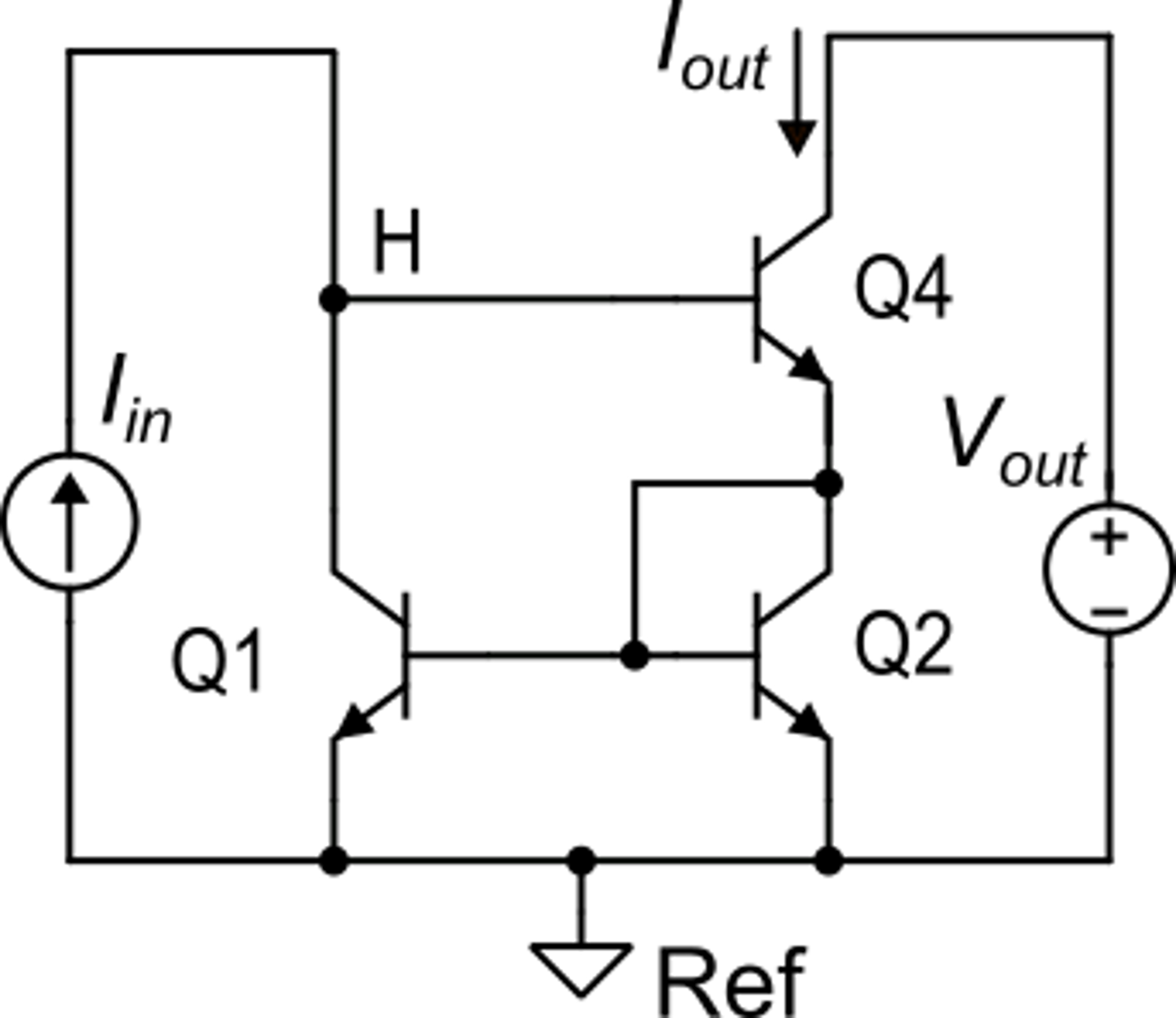 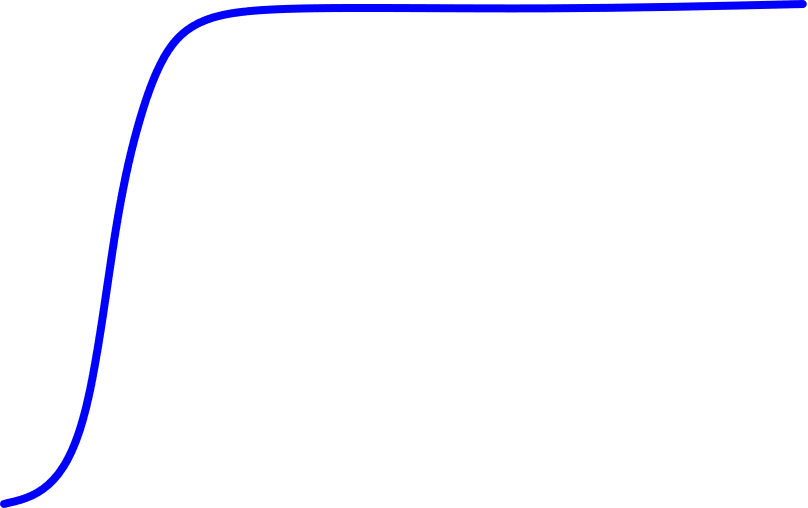 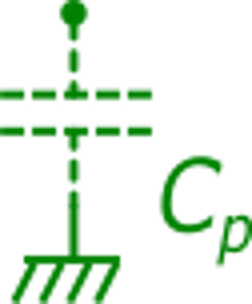 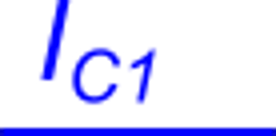 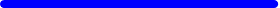 Equilibrium is reached when:
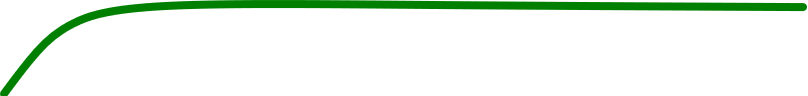 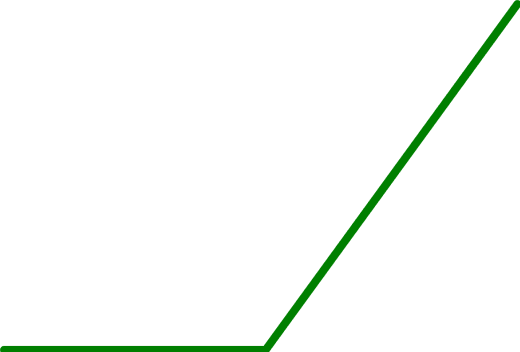 P. Bruschi – Microelectronic System Design
18
Wilson Current Mirror: effect of base currents
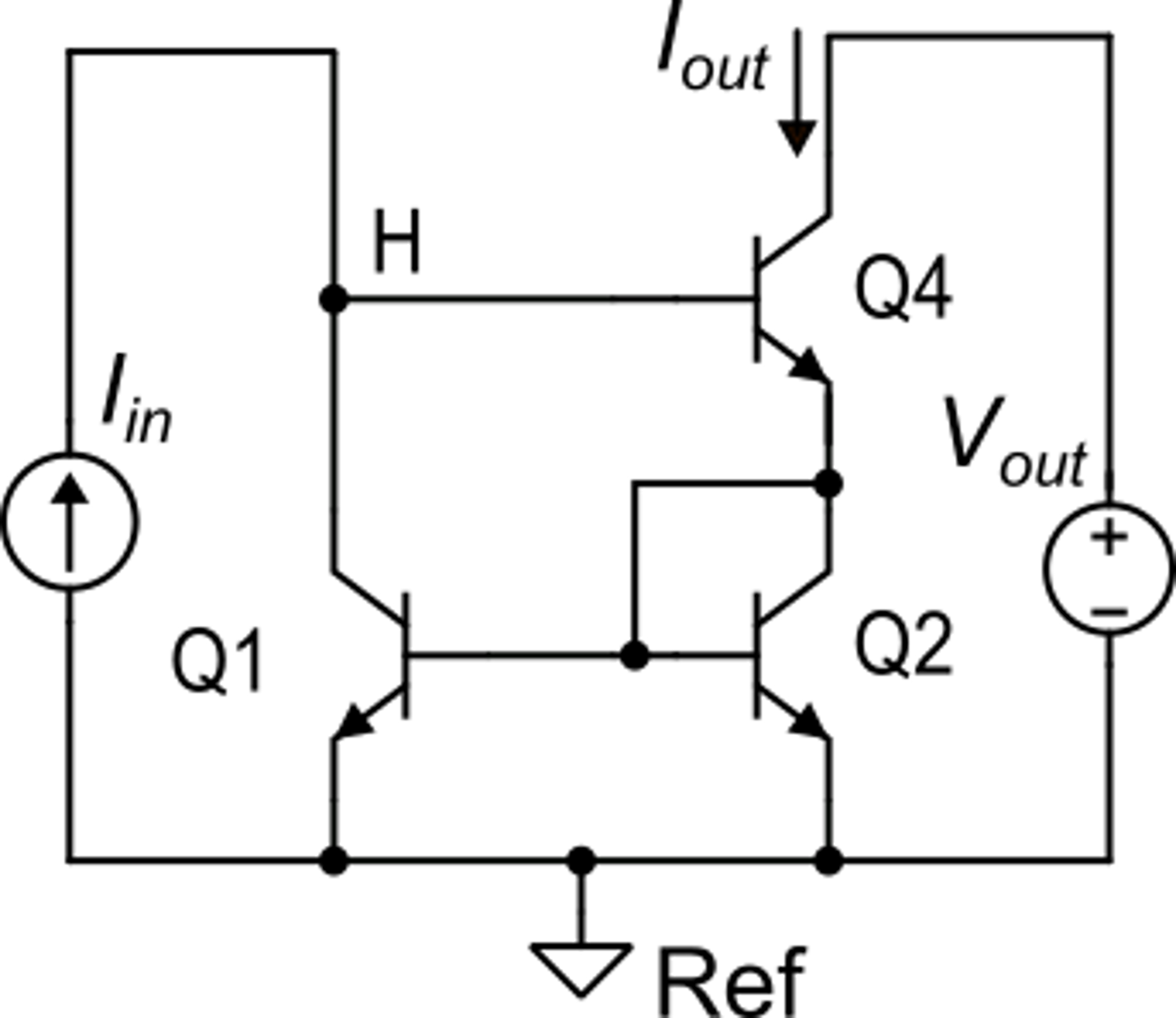 P. Bruschi – Microelectronic System Design
19
Wilson current mirror
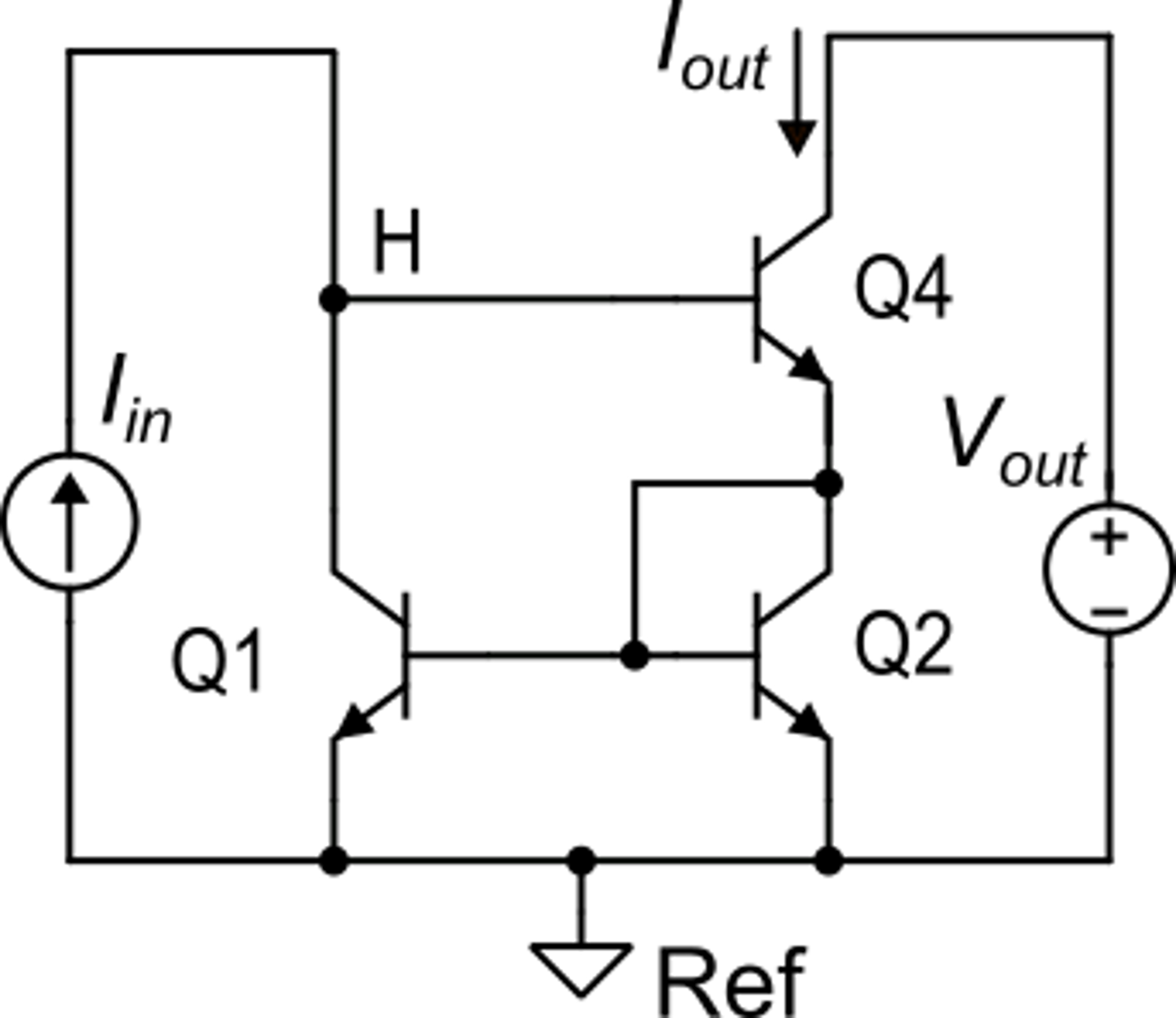 Only if: kM=1
P. Bruschi – Microelectronic System Design
20
Wilson current mirror
In the Wilson current mirror the  relative error due to the base current  is of the order of 1/b2 only when it is designed for kM=1. For current gains different from one, the relative error becomes of the order of 1/b.
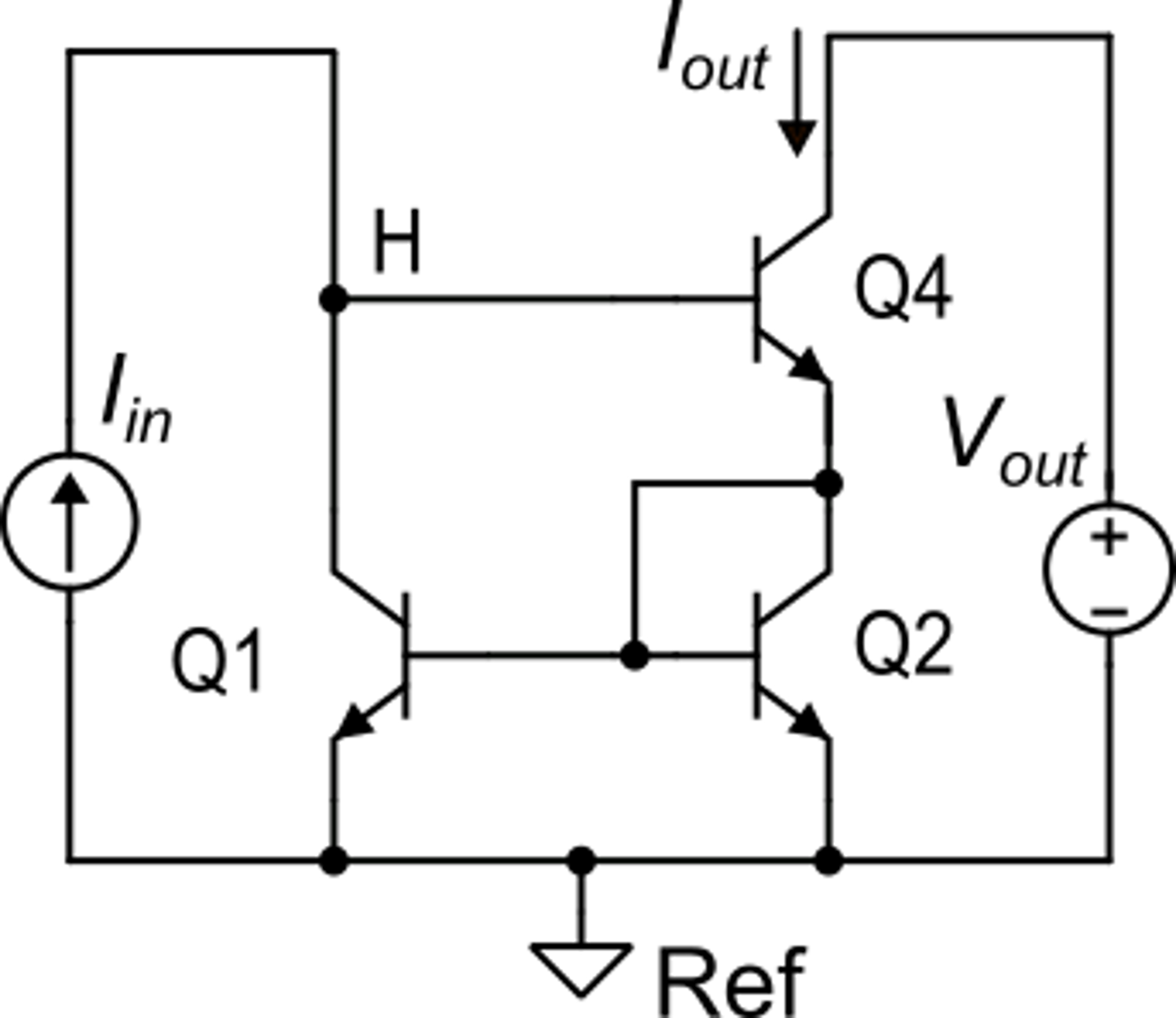 Other characteristics:
(same as
 the cascode
 mirror)
due to feedback from Iout to node  H
There is a large systematic error between IC2 and IC1
P. Bruschi – Microelectronic System Design
21
4-transistor Wilson current mirror
The 4-transistor Wilson Mirror is the optimal choice when an accurate mirror with kM=1 is required.
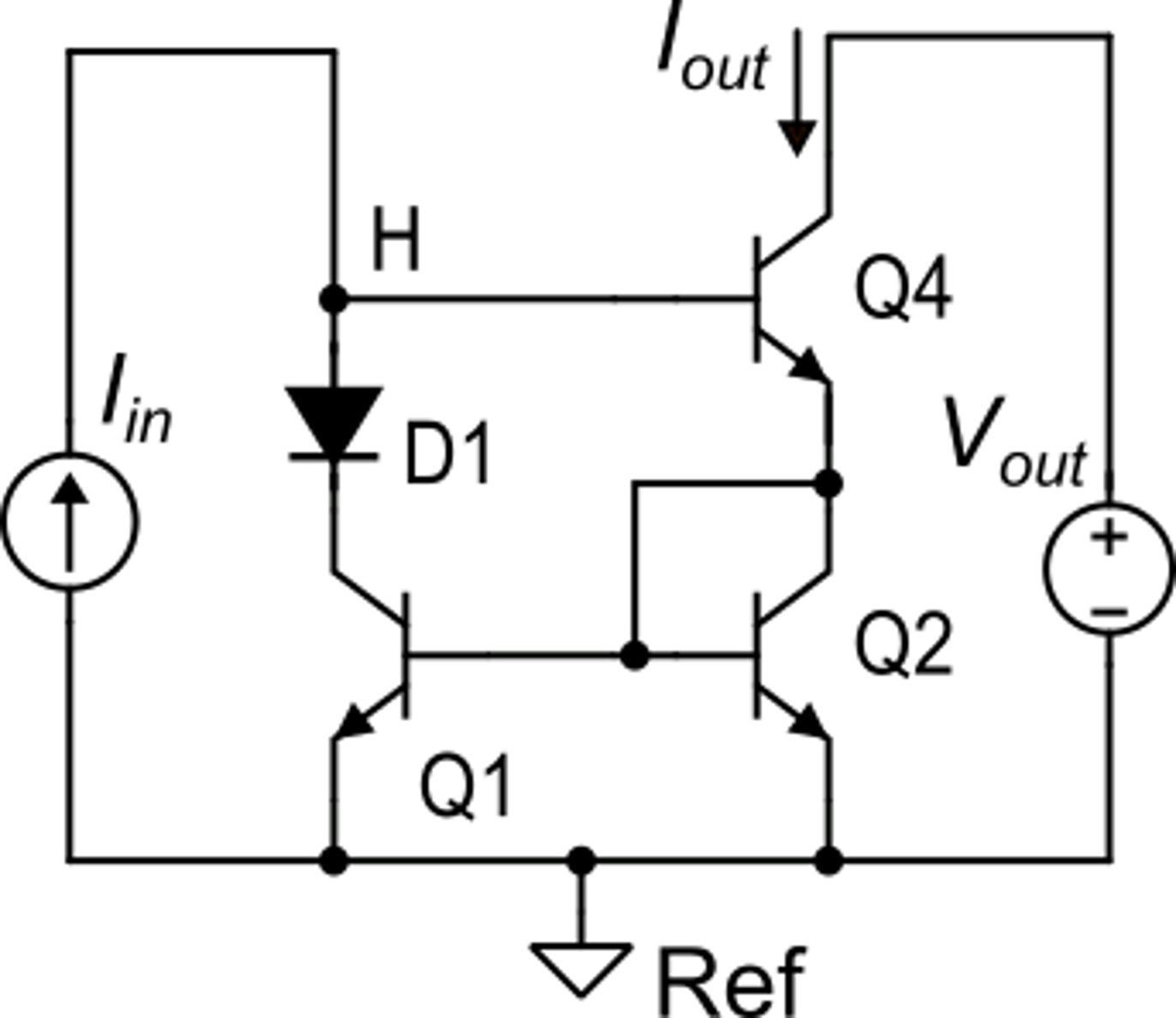 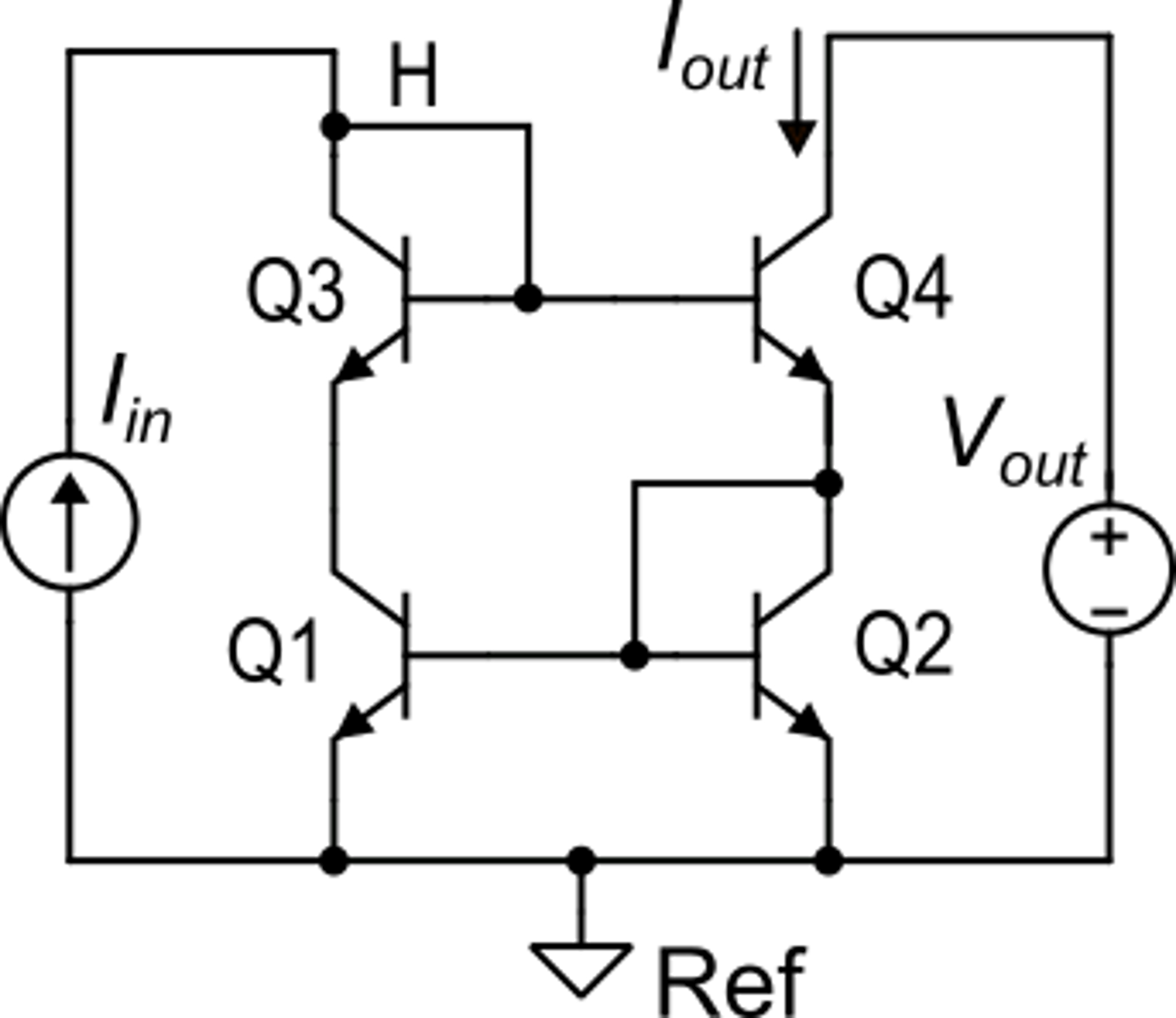 Implementing D1 with a diode-connected BJT (Q3)
P. Bruschi – Microelectronic System Design
22